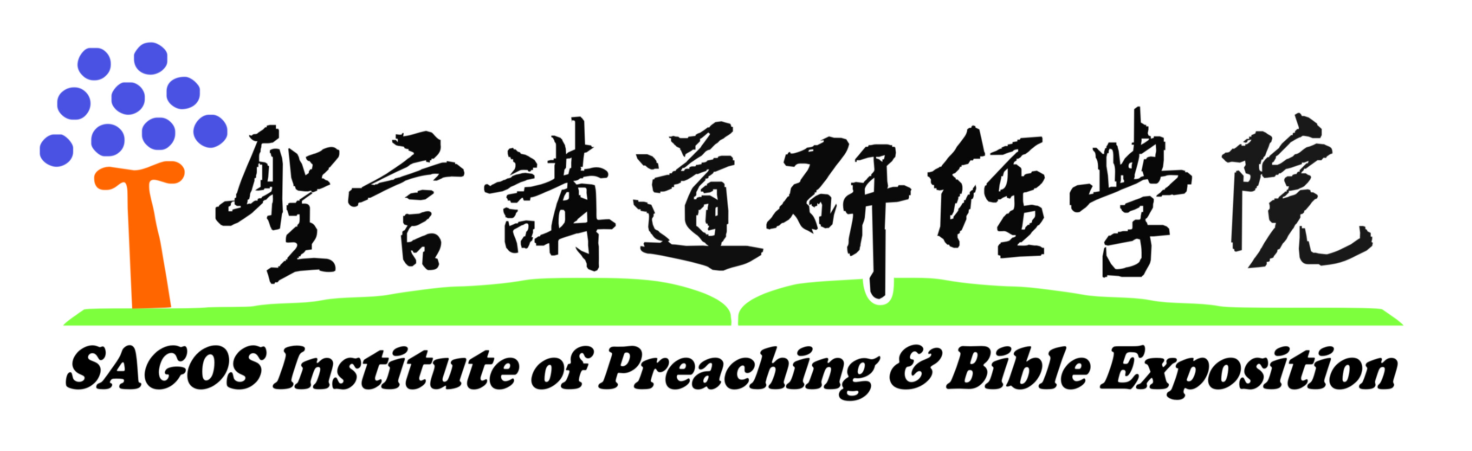 進退兩難!
如何面對進退兩難的困境？
創世記 12:10-20
10 那地遭遇饑荒。因饑荒甚大，亞伯蘭就下埃及去，要在那裏暫居。 
11 將近埃及，就對他妻子撒萊說：我知道你是容貌俊美的婦人。  
12 埃及人看見你必說：“這是他的妻子”，他們就要殺我，却叫你存活。
13 求你說，你是我的妹子
使我因你得平安
我的命也因你存活
是否必須去埃及？
10 那地遭遇饑荒
因饑荒甚大
亞伯蘭就下埃及去要在那裏暫居
麥西
מִצְרַיִם Mizraim
גוּר
sojourn
出1:8 有不認識約瑟的新王起來治理埃及…
亞伯蘭進退兩難！
如何解决？
13 求你說，你是我的妹子
使我因你得平安
我的命也因你存活
創20:12 
况且她也實在是我的妹子
她與我是同父异母
後來作了我的妻子
亞伯蘭若被殺
耶和華的應許如何成就？
亞伯蘭的懼怕果然發生
14 及至亞伯蘭到了埃及，埃及人看見那婦人極其美貌。 
15 法老的臣宰看見了她，就在法老面前誇獎她。那婦人就被帶進法老的宮去。
16 法老因這婦人就厚待亞伯蘭，
亞伯蘭得了許多牛、羊、駱駝、
公驢、母驢、僕婢。
創12:2 
我必叫你成為大國
我必賜福給你
叫你的名為大
法老和他全家遭殃
17 耶和華因亞伯蘭
妻子撒萊的緣故
降大灾與法老和他的全家
18 法老就召了亞伯蘭來，說：
你這向我作的是甚麽事呢？
為甚麽沒有告訴我她是你的妻子？
19 為甚麽說她是你的妹子，
以致我把她取來要作我的妻子？
現在你的妻子在這裏，可以帶她走吧。
為何降災與法老？
神未必干預阻止人犯罪！
以西結書36:22
主耶和華如此說
以色列家啊
我行這事不是為你們
乃是為我的聖名
就是在你們到的列國中所褻瀆的
20 于是法老吩咐人將亞伯蘭和他妻子幷他所有的都送走了
如何面對
進退兩難的困境？
三大原則！
不要輕看無傷大雅
善意的謊言
white lie
用瞞騙方法不蒙神賜福
創12:3 
地上的萬族都要
因你得福
神盼望透過你
來祝福
不是咒詛
當信靠神的應許
面對危險和困難
如何面對進退兩難的困境？
不要用人的聰明和手段
來救自己渡過難關
要全然信靠神來脫離危險
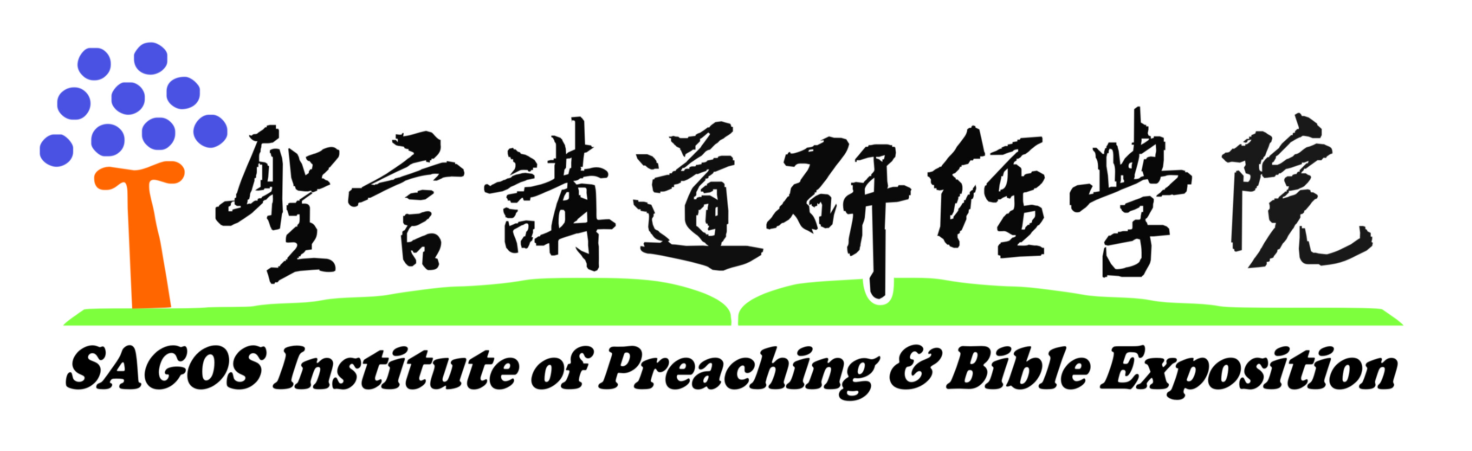